New Directions in Student Learning Spaces
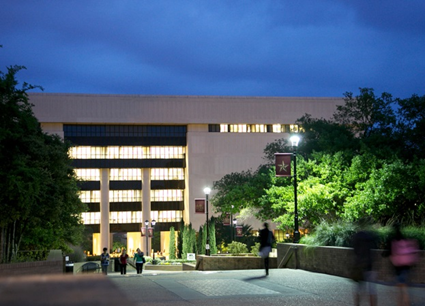 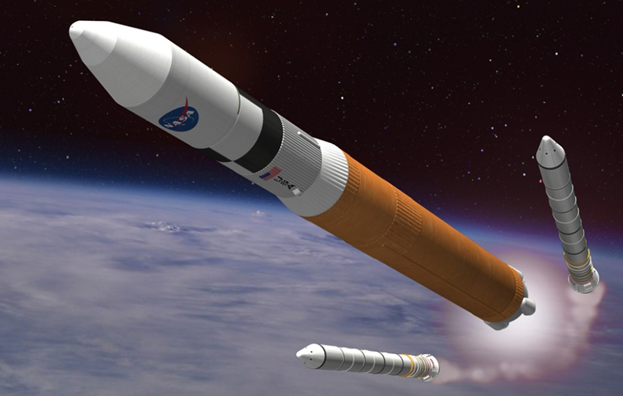 Ray Uzwyshyn, Ph.D. MBA MLISDirector,  Digital and Collection ServicesTexas State University 
March 25, 2016
10:00-10:45 am
Alkek Library Learning Commons2015-2022
Large Academic Library  (7 Fl.)
Texas State University, 36,000 Students
Carnegie Class Doctoral University  (Higher Research Activity)
Designated Emerging ResearchInstitution (Texas)
Overview Video
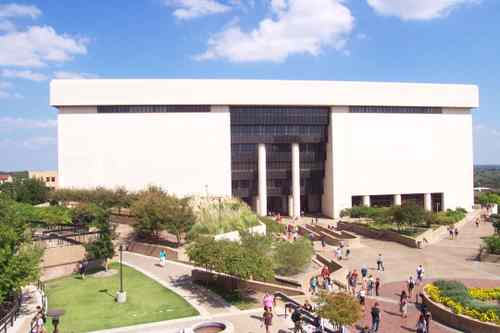 Multi-Year, Project, 3 Large Phases
     ~ 40 Million Total Budget
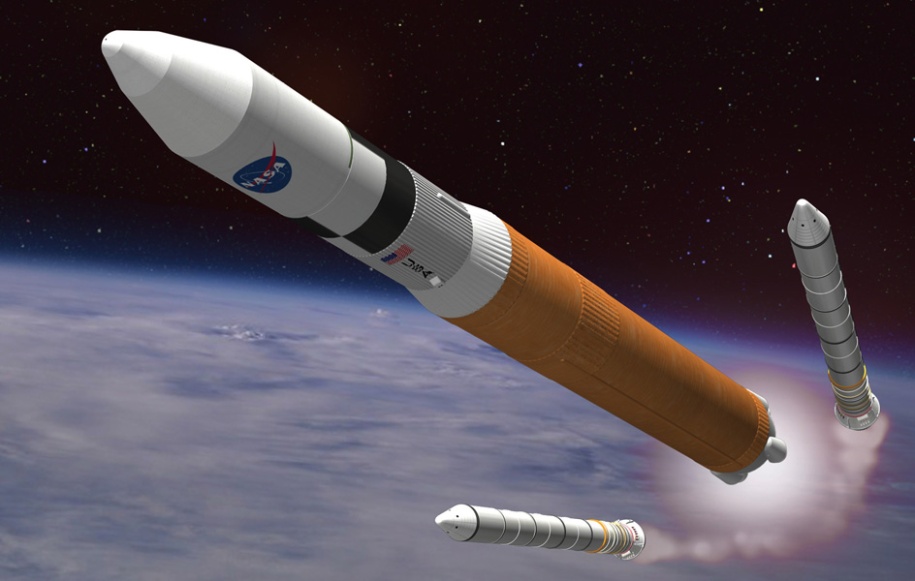 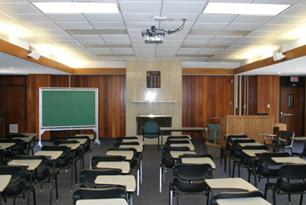 University of West Florida SkylabLibrary Fifth Floor Reconfiguration
Information Literacy Lab/Classroom
Multimedia Studio
Digital Media Conversion Center
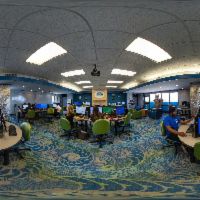 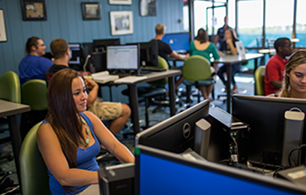 Unifying Theme: Digital Literacy
University of West Florida, ~12000 FTE
500K Project (2010-2011)
Proposal, Presentation, Video
 Overview White Paper
Space, Technology, Learning
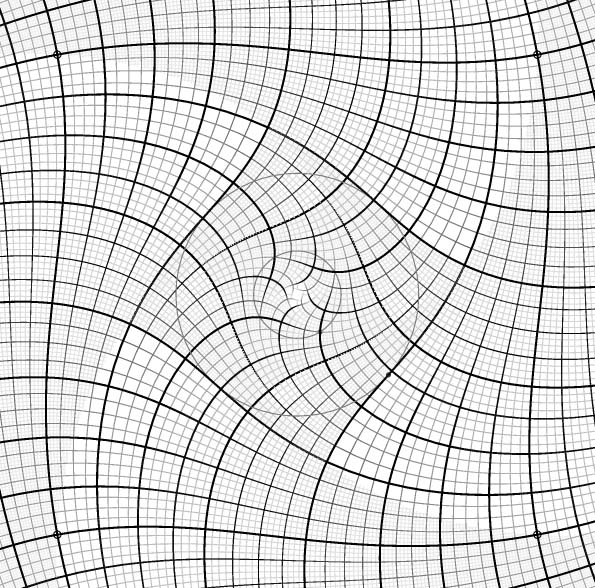 Multimedia Studio
Information/Digital Literacy Lab
CollaborationThird Space  for Learning.
Crossfertilization of Projects, PeopleSkillsets.
Technology
Media Conversion Center
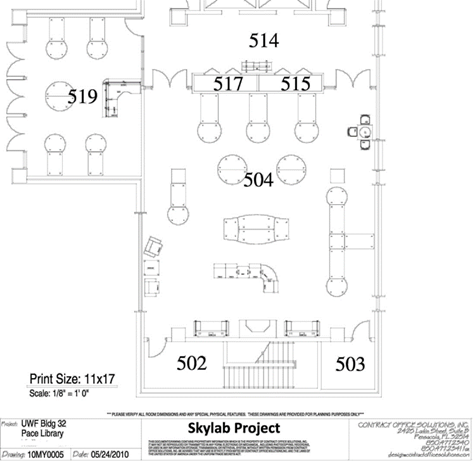 Prototyping/Scaling/Phasing
Learning Commons 10 M + (Multi-Tiered, Visualization, Multimedia, 3D Printing labs, Makerspace etc.Makerspace, Centers 1-2 M(Physical/Digital Computing. 

3D Printing Lab, 100-500 KExpanded Lab Capability
3D Printer Prototype, 15-40KBasic 3D Printer Infrastructure
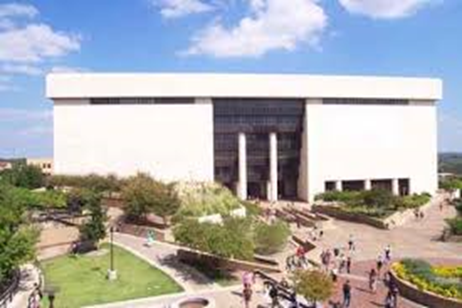 Building Future Trajectories
Discussion, Questions, Comments
Contact InformationContact InfoRay Uzwyshyn, Ph.D. MBA MLISTEXAS STATE UNIVERSITYruzwyshyn@txstate.eduFurther Information (Presentations and Downloads)http://rayuzwyshyn.net https://www.linkedin.com/in/rayuzwyshyn
Learning Spaces
Learning Space  Directions

Interdisciplinarity
 Digital Literacy 
 Multimedia
Specialized Software/ Hardware 
      Technological Facilitation
      Collaboration Among DivisionsAcademic Technology, Faculty Teaching Centre, Library, University IT  Writing Center

       Faculty Students, Community
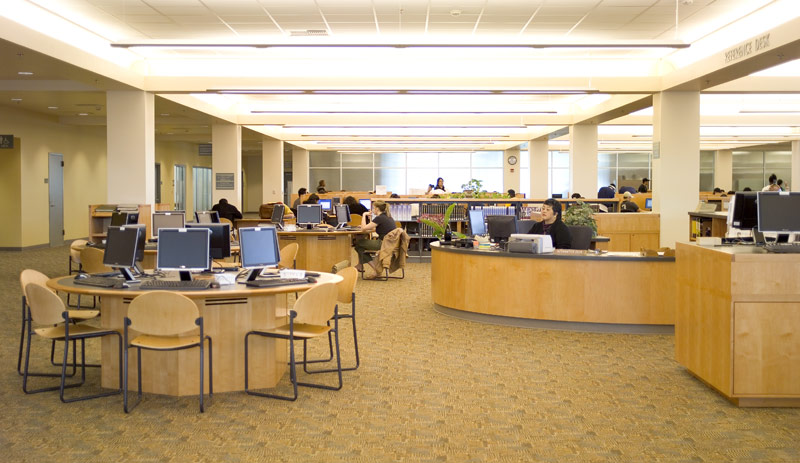